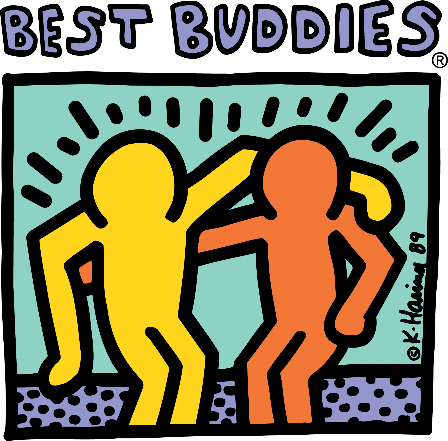 January Lesson – Don’t Limit Me
Famous Individuals with Different Abilities
Perseverance =
Helen Keller
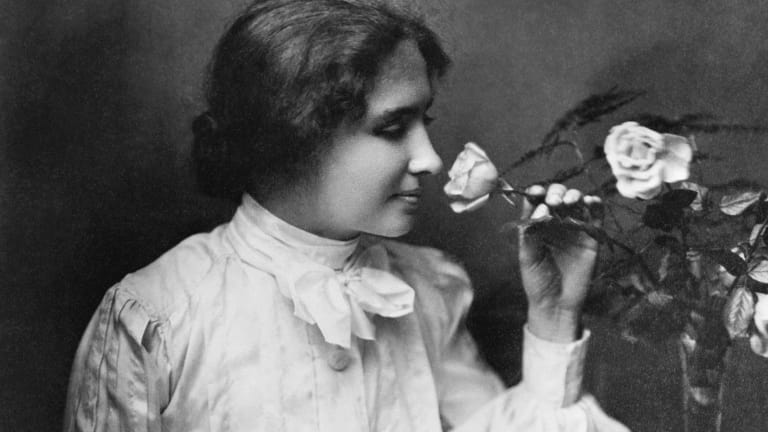 [Speaker Notes: Images: https://www.google.com/url?sa=i&source=images&cd=&ved=2ahUKEwjBmqaQrcXkAhWHmeAKHX-ADcwQjRx6BAgBEAQ&url=https%3A%2F%2Fwww.nytimes.com%2F2009%2F03%2F08%2Fnyregion%2Fconnecticut%2F08spotct.html&psig=AOvVaw3yFKGVjJ6PZzrXVWOVgJYA&ust=1568173872425837 ; https://www.google.com/url?sa=i&source=images&cd=&ved=2ahUKEwi03bfArsXkAhVDheAKHaU8BYAQjRx6BAgBEAQ&url=https%3A%2F%2Fwww.history.com%2Ftopics%2Fwomens-rights%2Fhelen-keller&psig=AOvVaw3yFKGVjJ6PZzrXVWOVgJYA&ust=1568173872425837]
Born on June 27, 1880 

Loss of sight and hearing

Had to learn new ways of communicating 

 Touch-lip reading, Braille, speech typing and finger spelling
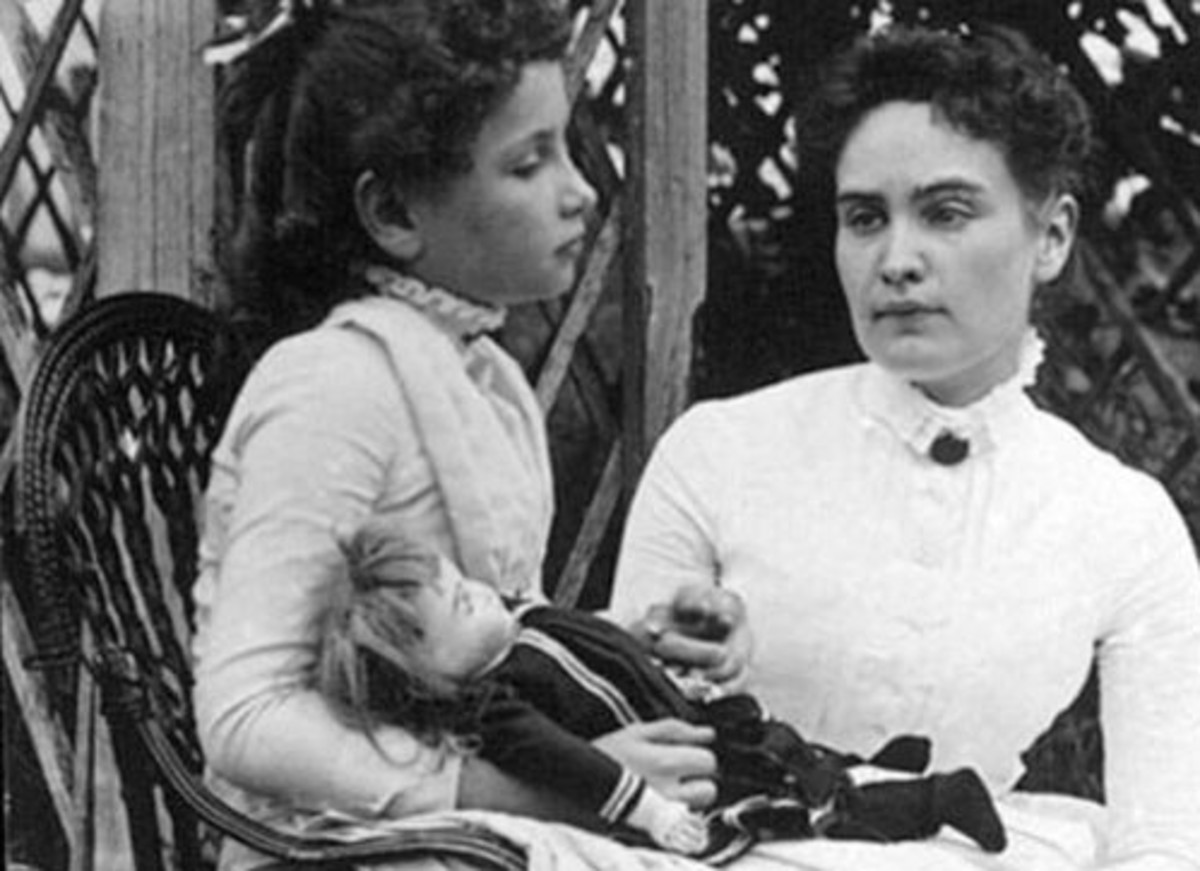 [Speaker Notes: Image: https://www.google.com/url?sa=i&source=images&cd=&ved=2ahUKEwja0JmIsMXkAhVnkuAKHS3fBJAQjRx6BAgBEAQ&url=https%3A%2F%2Fwww.biography.com%2Fnews%2Fanne-sullivan-early-life-biography&psig=AOvVaw0z2AMHzGT88kdrgYlkSCwa&ust=1568174677059379]
Received help from Annie Sullivan

Graduated from Radcliffe College with honors

Shared experience with others

Traveled across the world

Wrote books & won awards
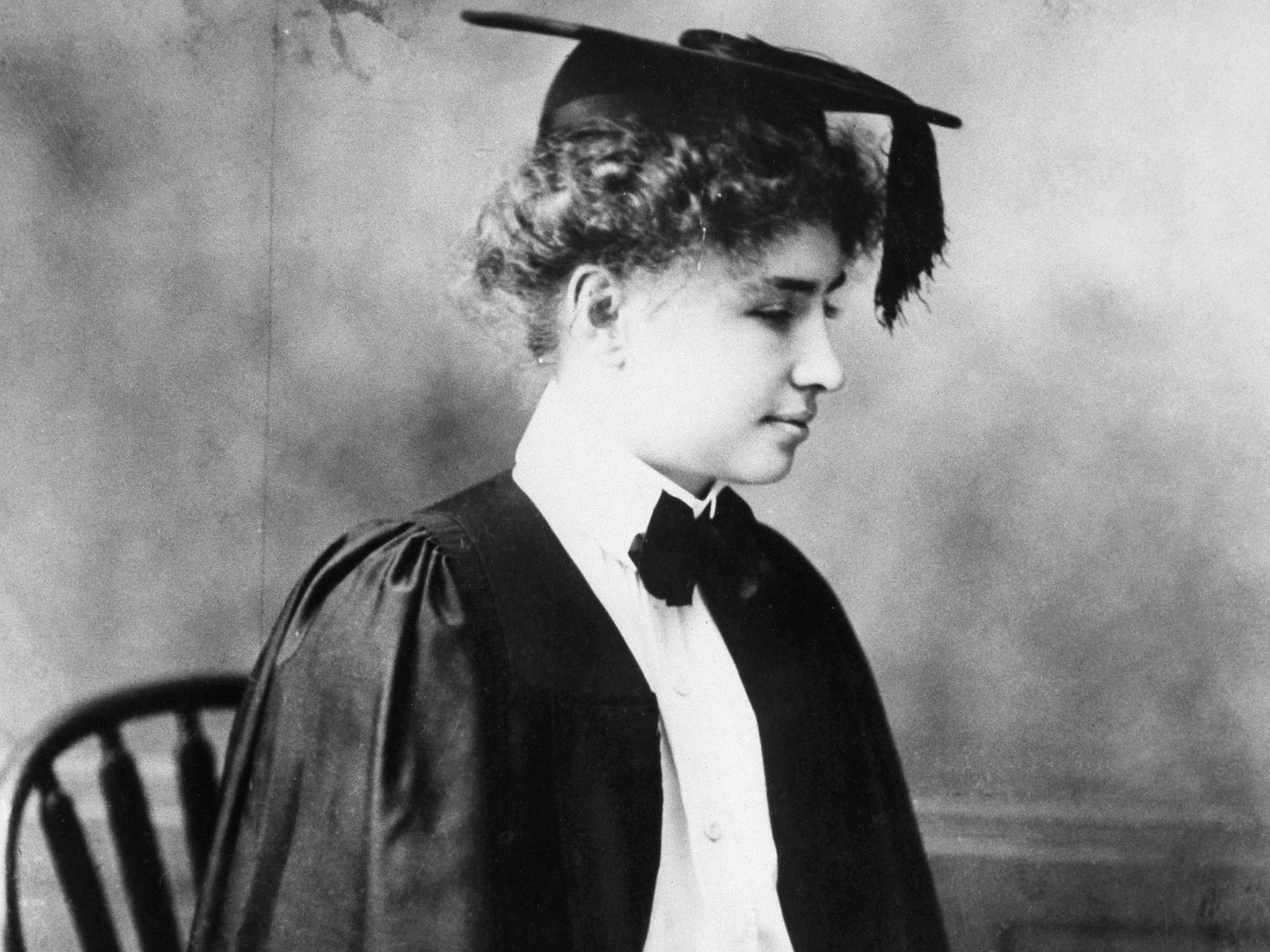 [Speaker Notes: Image: https://www.google.com/url?sa=i&source=images&cd=&ved=2ahUKEwiRxufQrcXkAhWNmeAKHb_LB44QjRx6BAgBEAQ&url=https%3A%2F%2Fwww.independent.co.uk%2Flife-style%2Fwomen%2Fhelen-keller-day-2019-deaf-blind-de]
“We can do anything we want to if we stick to it long enough.” 
                              - Helen Keller
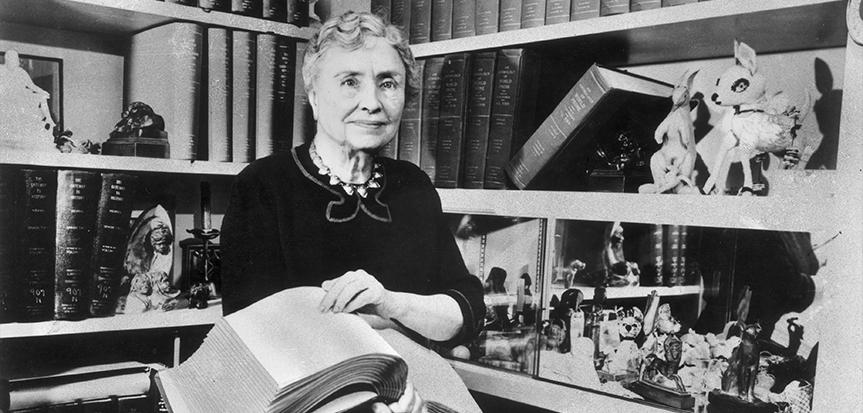 “The most beautiful things in this world cannot be seen or  even touched – they must be felt with the heart”
[Speaker Notes: Quotes: https://www.brainyquote.com/authors/helen-keller-quotes
https://www.google.com/url?sa=i&source=images&cd=&ved=2ahUKEwjyhJ6ZvcXkAhXHT98KHXHJDeQQjRx6BAgBEAQ&url=https%3A%2F%2Fwww.hki.org%2Fhelen-kellers-life-and-legacy&psig=AOvVaw3np6EC6h3WyD28AEsGOpD8&ust=1568178200372456]
Temple Grandin
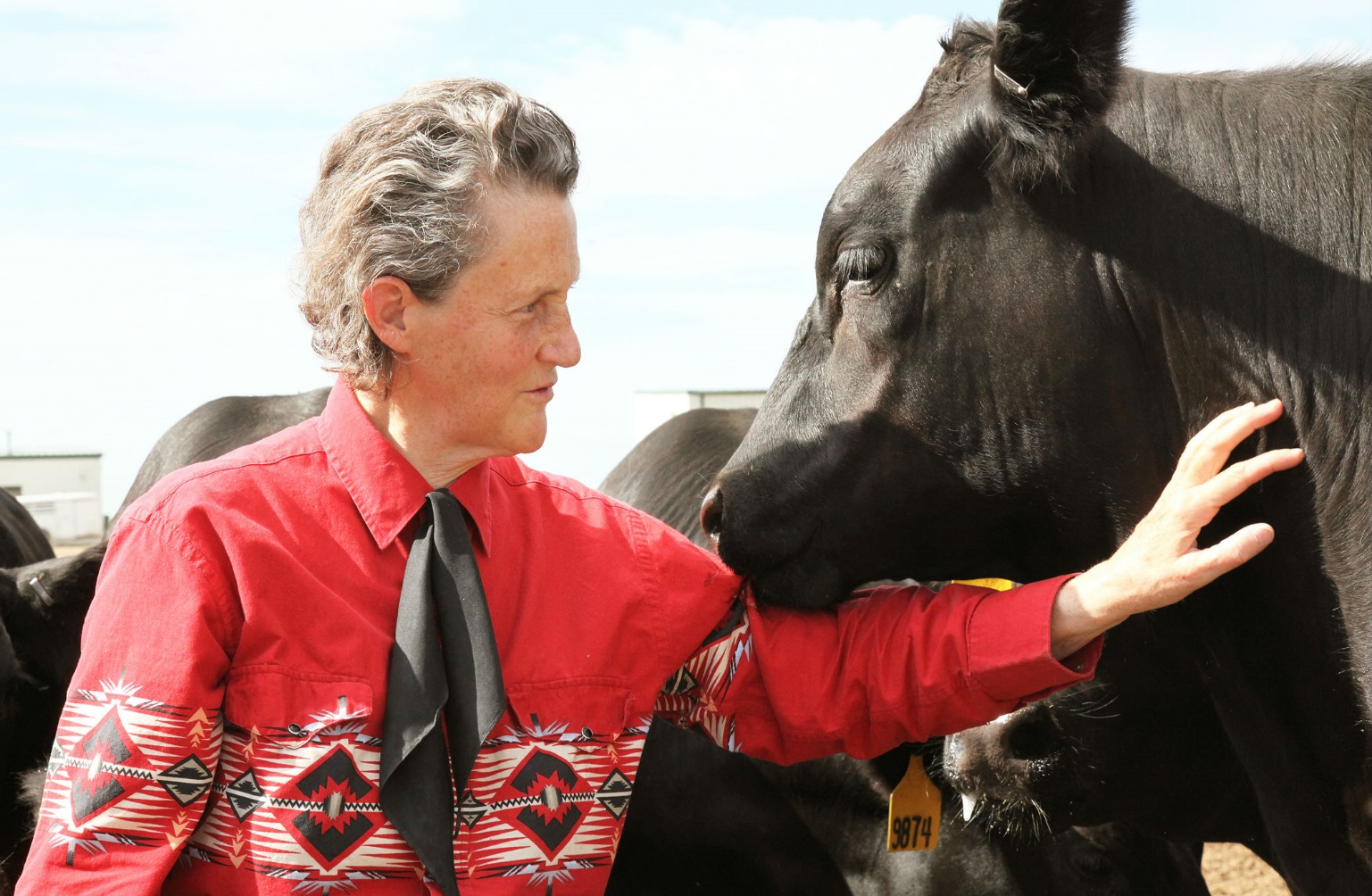 [Speaker Notes: Image: https://www.google.com/url?sa=i&source=images&cd=&ved=2ahUKEwiJp82btMXkAhWtmeAKHa1LBnsQjRx6BAgBEAQ&url=https%3A%2F%2Fwww.biography.com%2Factivist%2Ftemple-grandin&psig=AOvVaw3_raWDgWfbBTcb2uzDbaNw&ust=1568175783179889]
Born in Boston, Massachusetts 1947

Had trouble communicating and making friends

Sees the world in a unique way

Loves animals! 

Helped improved farm animals quality of life
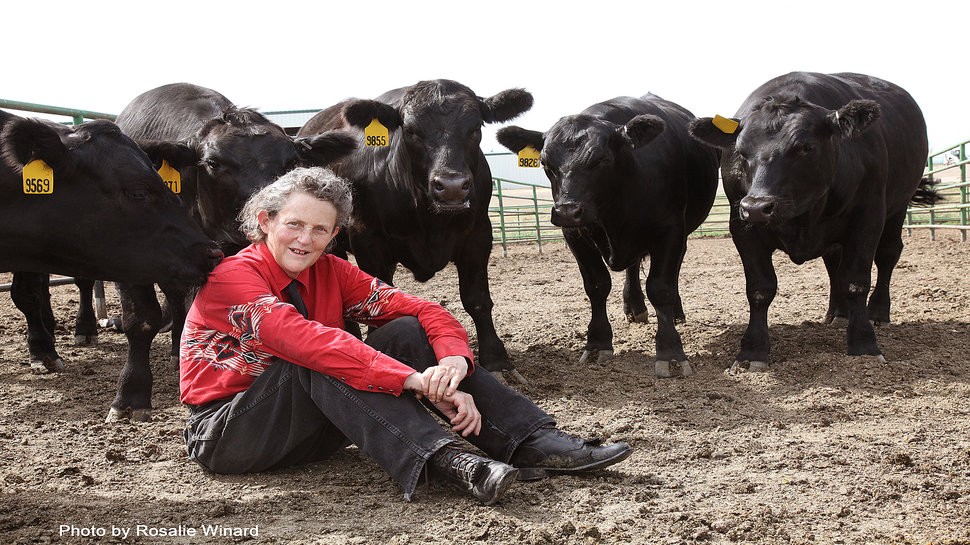 [Speaker Notes: Image: https://www.google.com/url?sa=i&source=images&cd=&ved=2ahUKEwjA5vHmtcXkAhWuTt8KHczFCKMQjRx6BAgBEAQ&url=https%3A%2F%2Famysmartgirls.com%2Ftemple-grandin-autism-is-an-ability-not-a-handicap-a1a42762593a&psig=AOvVaw3_raWDgWfbBTcb2uzDbaNw&ust=1568175783179889]
Very smart! 

Earned three degrees

Wrote two books on animals

College Professor 

Shares her story across the world!
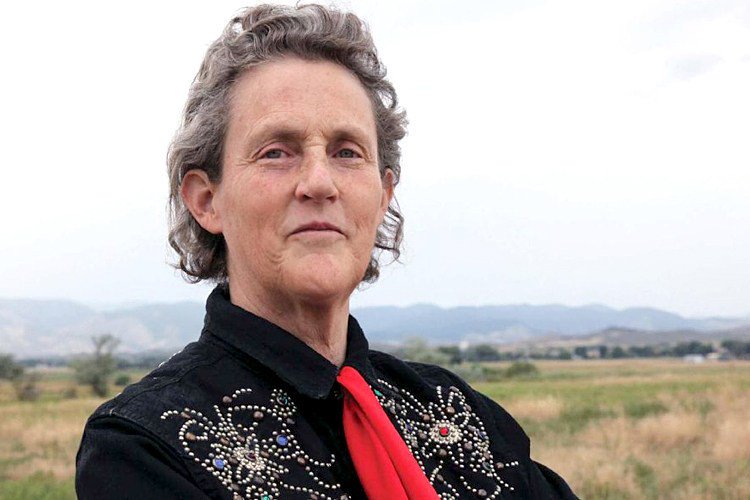 [Speaker Notes: Image: https://www.google.com/url?sa=i&source=images&cd=&ved=2ahUKEwjkzOr5ucXkAhXuT98KHe7HABoQjRx6BAgBEAQ&url=https%3A%2F%2Ftwitter.com%2Fdrtemplegrandin&psig=AOvVaw3_raWDgWfbBTcb2uzDbaNw&ust=1568175783179889]
“The world needs all types of minds.”― Temple Grandin
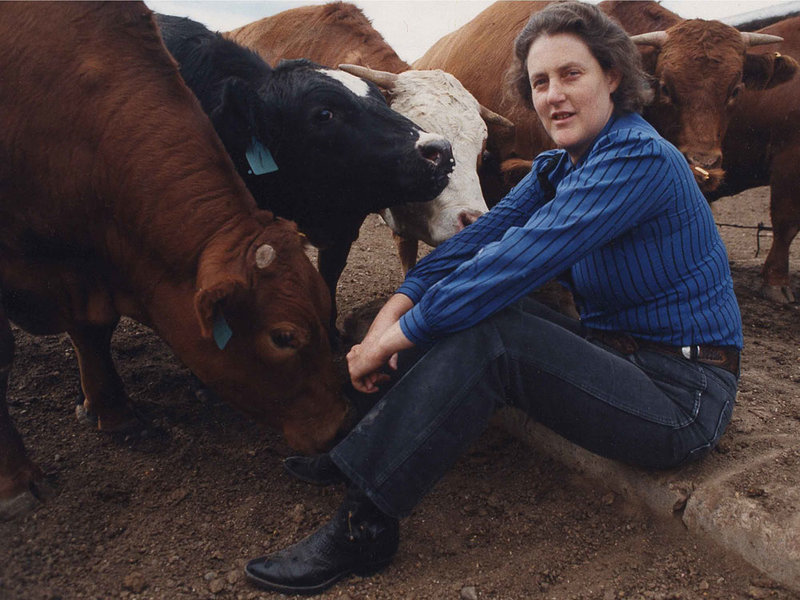 “My Advice is: You always have to keep persevering”.
[Speaker Notes: Quotes: https://www.goodreads.com/author/quotes/1567.Temple_Grandin?page=1
https://www.azquotes.com/quote/549337]
Aaron “Wheelz” Fotheringham
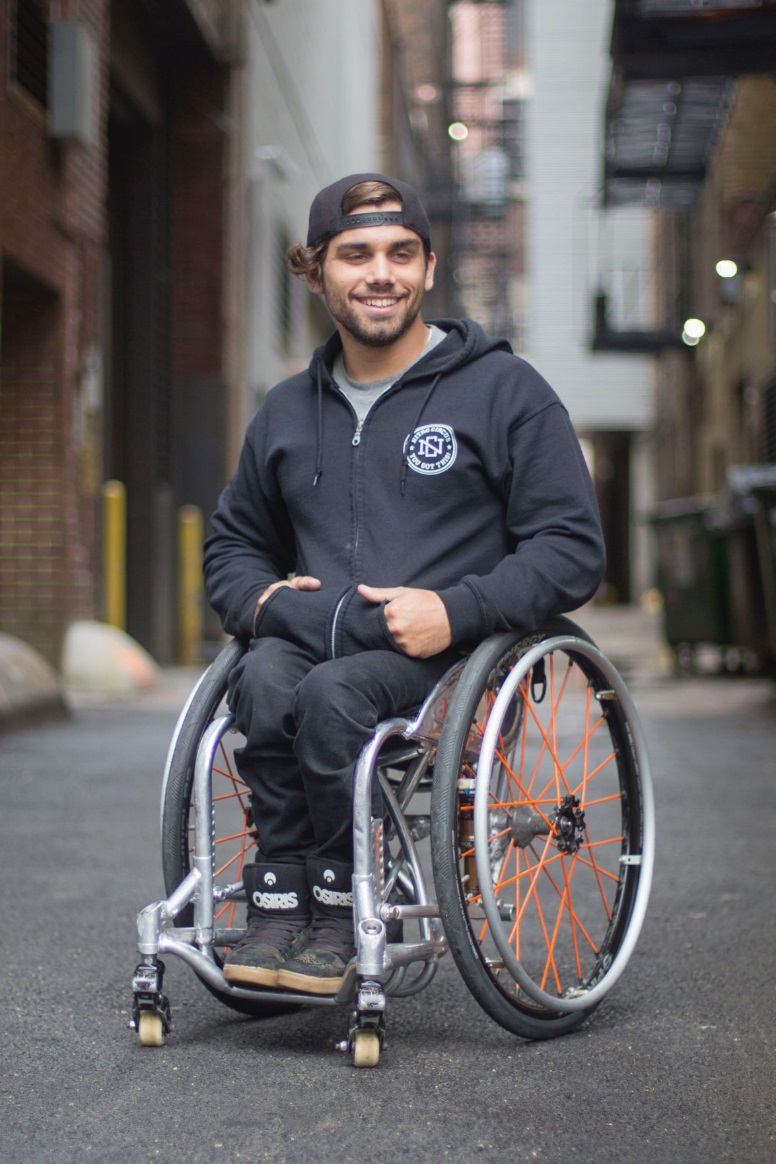 [Speaker Notes: Images: https://www.google.com/url?sa=i&source=images&cd=&ved=2ahUKEwj6k7XMvcXkAhUMTd8KHSFxCCsQjRx6BAgBEAQ&url=https%3A%2F%2Fwww.idahopress.com%2Foutdoors%2Fgnarly-boise-hosts-wheelchair-bmx-demo-and-clinic%2Farticle_4ef821e4-96f7-5677-a0d2-d4fdc1ccd247.html&psig=AOvVaw3v7vTsKuQEgQX56_zDRyXS&ust=1568178302456303]
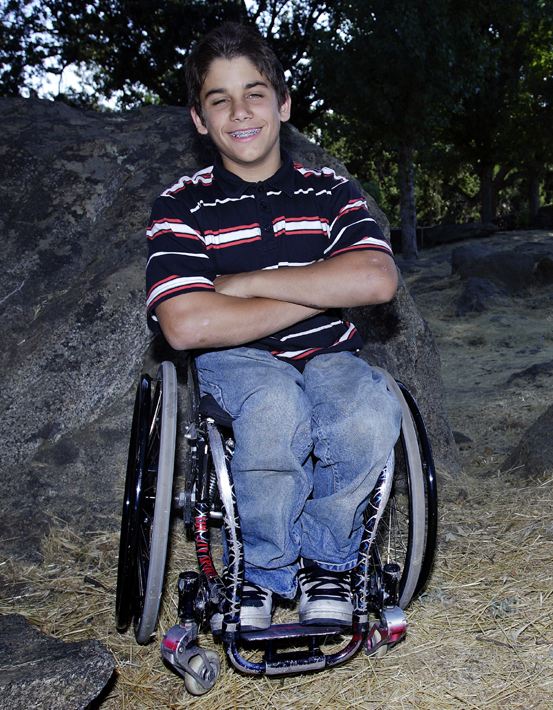 Born in Las Vegas, Nevada November 8, 1991 

Has Spina Bifida

Introduced to BMX 

Started riding a wheelchair at eight years old in skate parks
[Speaker Notes: Photo: https://www.google.com/url?sa=i&source=images&cd=&ved=2ahUKEwi0n5uuv8XkAhXqmeAKHX4ODS8QjRx6BAgBEAQ&url=https%3A%2F%2Fen.wikipedia.org%2Fwiki%2FAaron_Fotheringham&psig=AOvVaw2fGxWurL7sC4uNkexAmr4c&ust=1568178785981865]
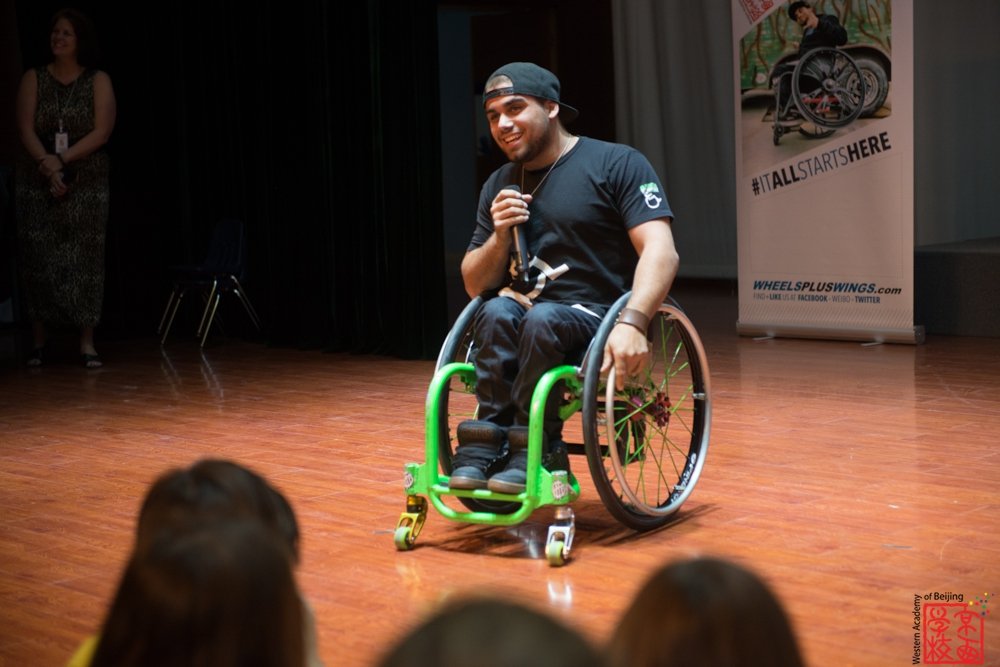 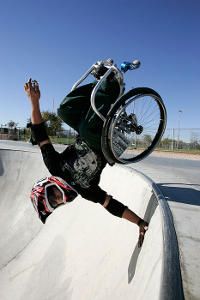 Practiced a lot! 

Has won many competitions

Performed Wheelchair Backflip 

Travels across the work – speaking and performing
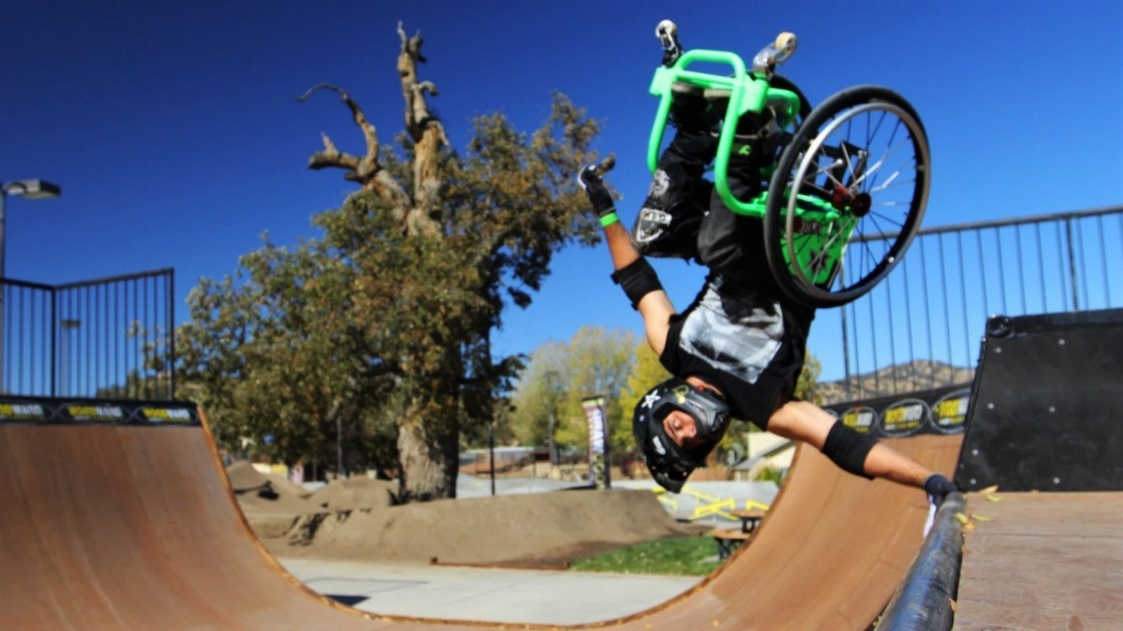 [Speaker Notes: Photo: https://www.google.com/url?sa=i&source=images&cd=&ved=2ahUKEwjoifeewMXkAhUlWN8KHeEeBHIQjRx6BAgBEAQ&url=https%3A%2F%2Fwww.aaronfotheringham.com%2Fspeaking%2F&psig=AOvVaw2fGxWurL7sC4uNkexAmr4c&ust=1568178785981865
https://www.myhandicap.com/fileadmin/_migrated/pics/200x300_aaron-fotheringham-bland-01_02.jpg]